Škola získala několik grantůERASMUS +
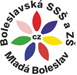 Na 2 měsíce
Turecko
Hotel Kempinski - 8 žáků 
Hotel Maxx Royal - 6 žáků
Slovensko 
Bratislava - 10 žáků 
Mojmírovce u Nitry -10 žáků
Na 6 měsíců 
Turecko 
Hotel Maxx Royal - 2 žáky
Hotel Kempinski - 2 žáky
Slovensko
Bratislava - 4 žáky 
Mojmírovce u Nitry - 4 žáky
Pozor!!!
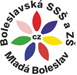 Žáci, kteří se zúčastní projektu ERASMUS+, mají veškeré náklady hrazené (doprava, ubytování, strava).

Měsíční kapesné činí 450-1000 euro.
Turecko – říjen, listopad 2019
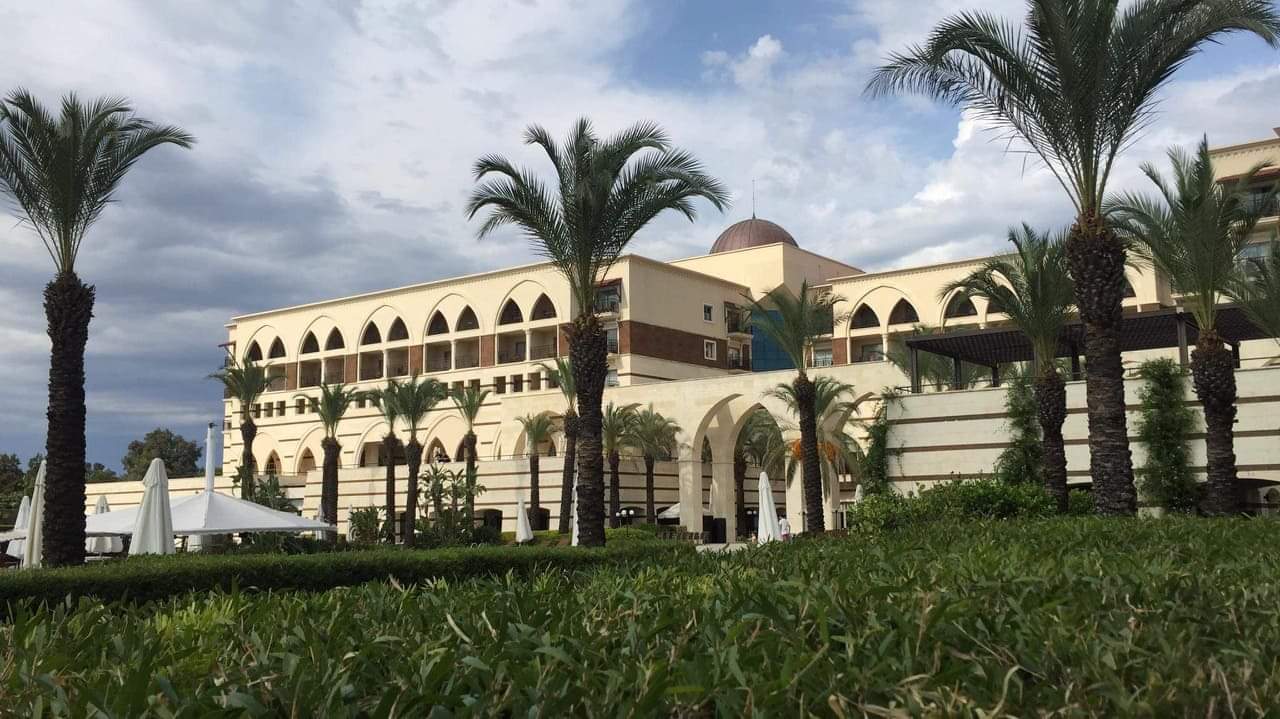 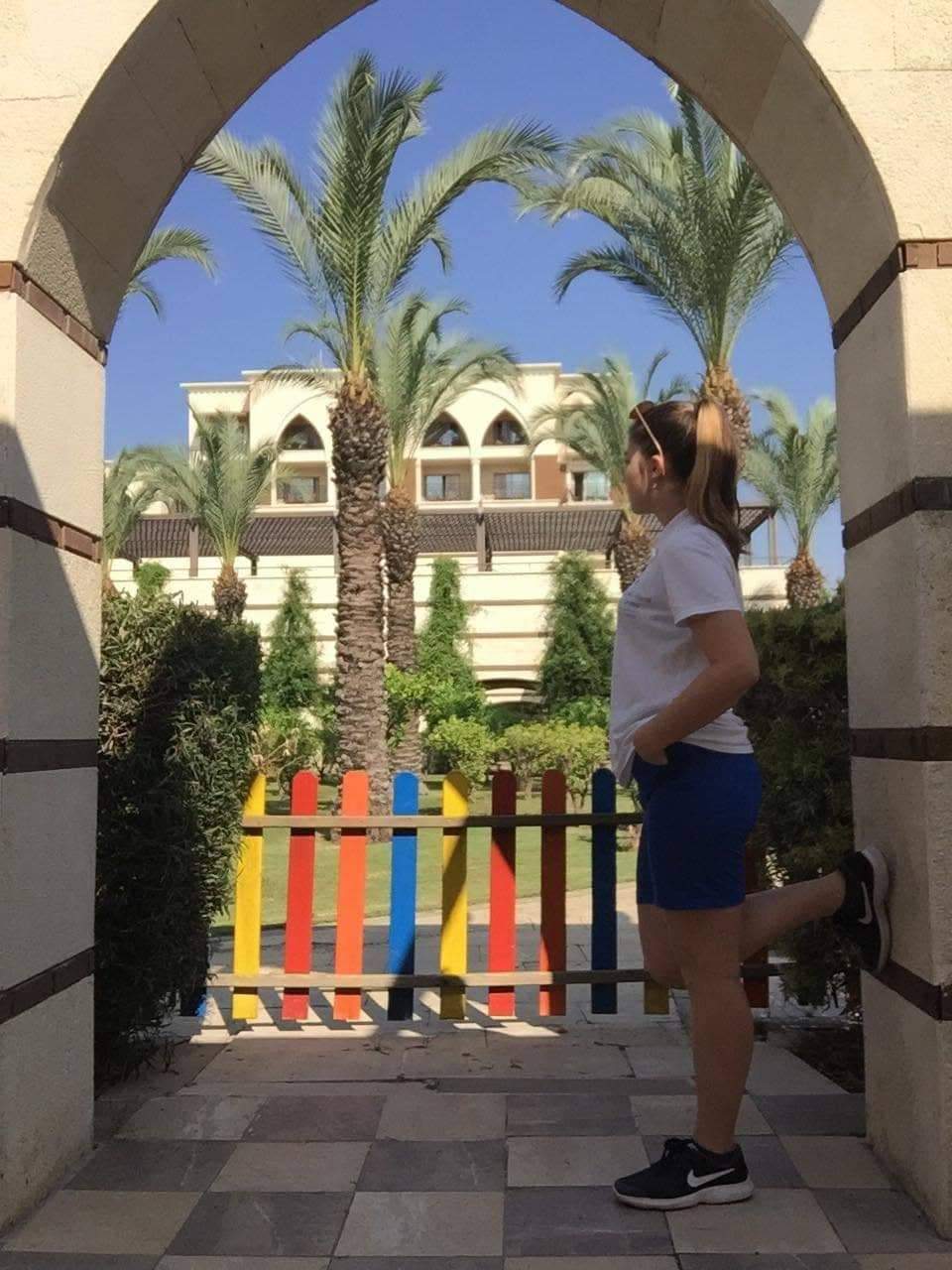 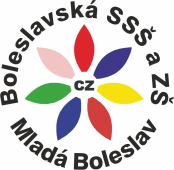 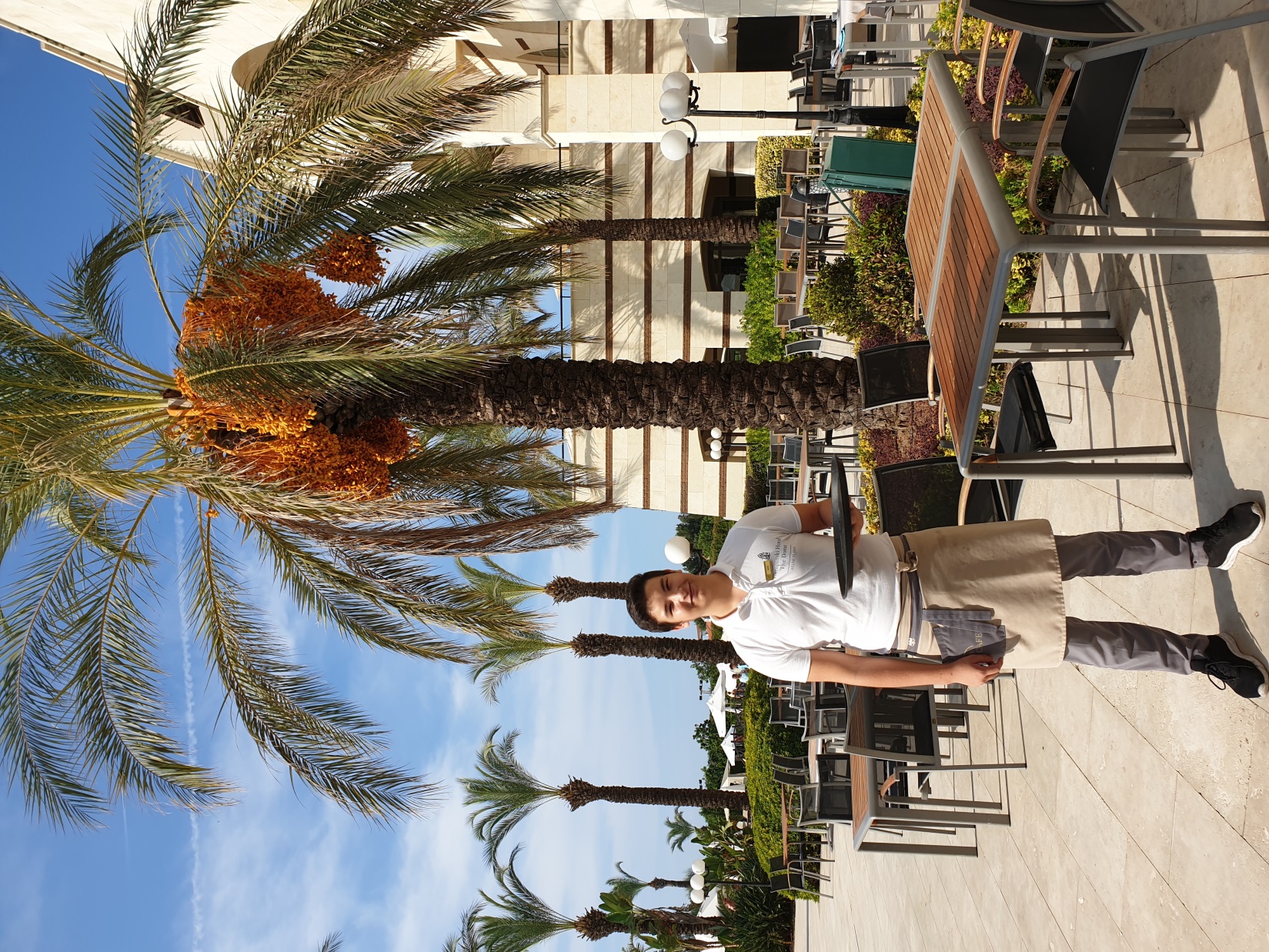 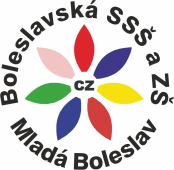 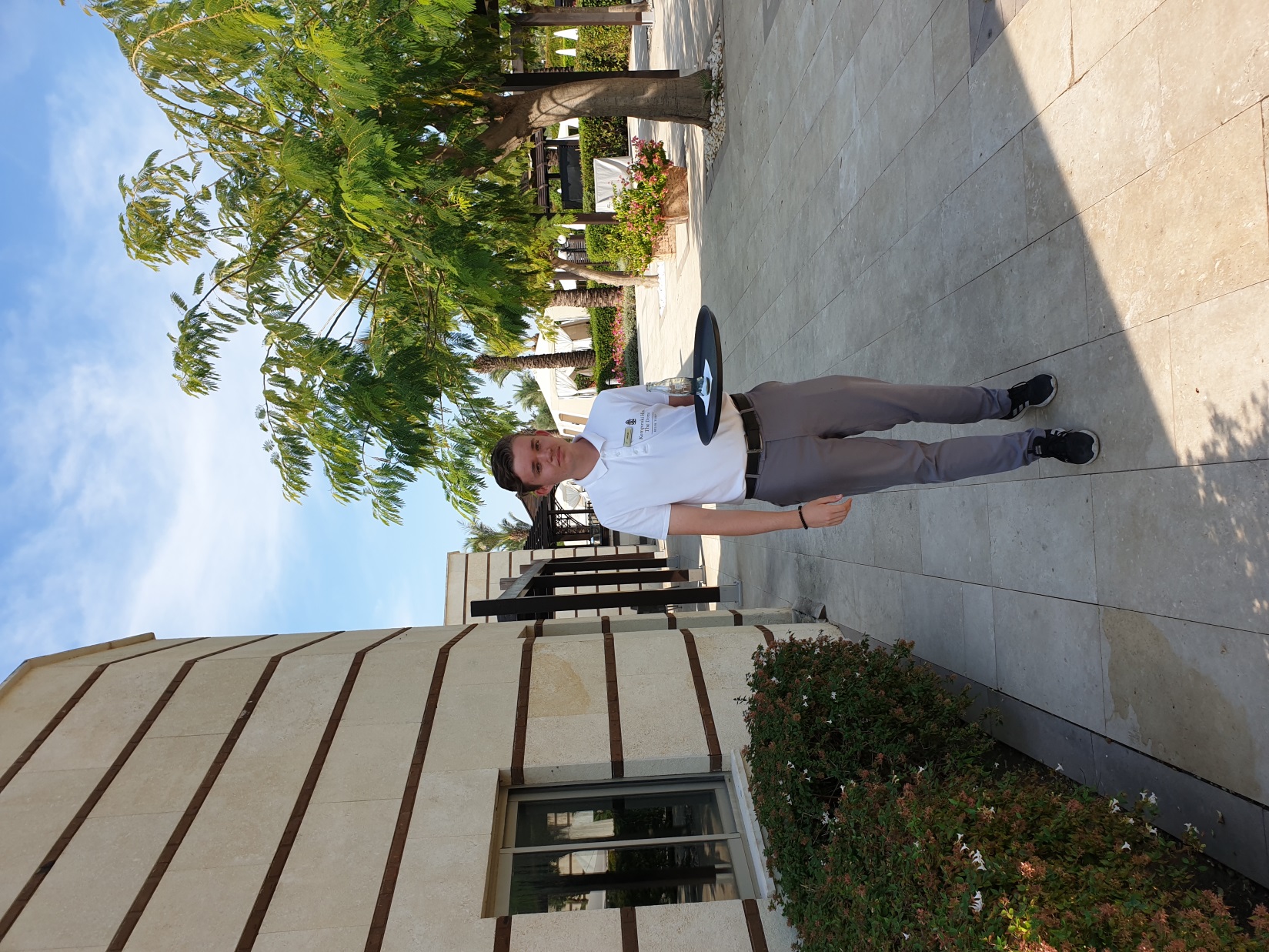 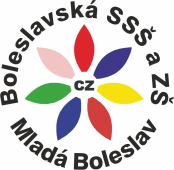 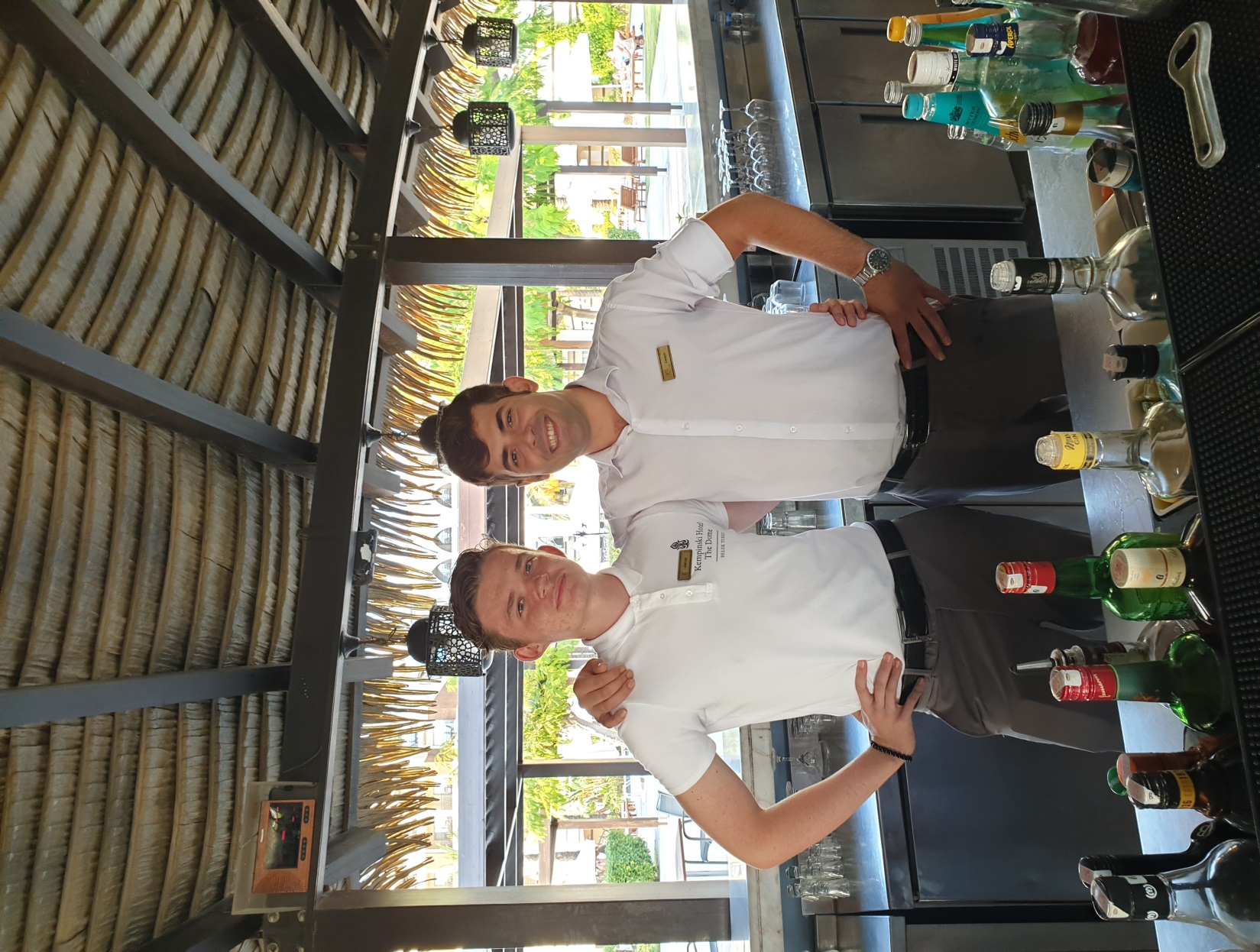 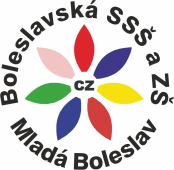 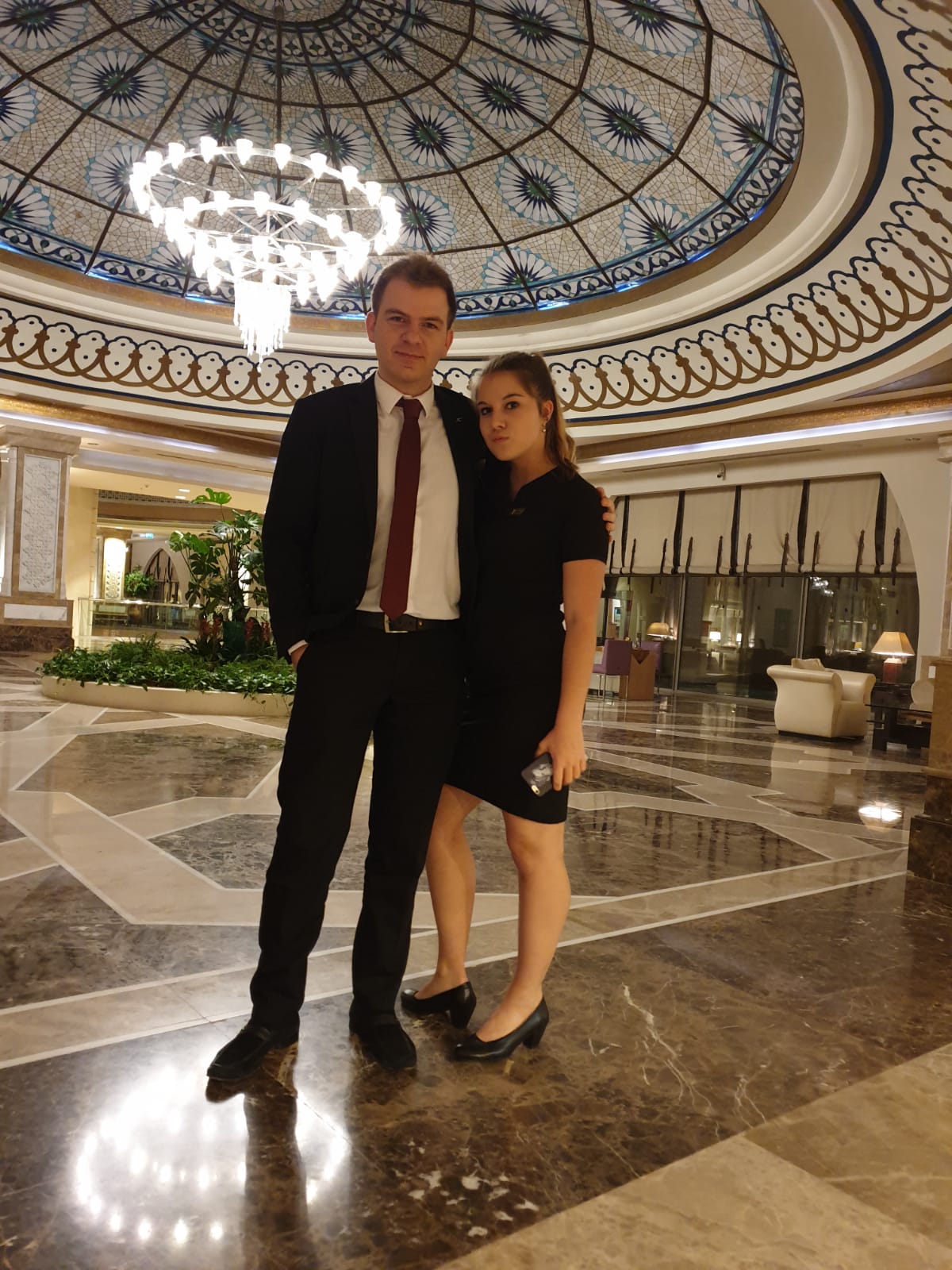 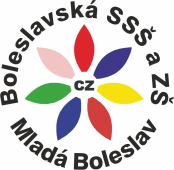 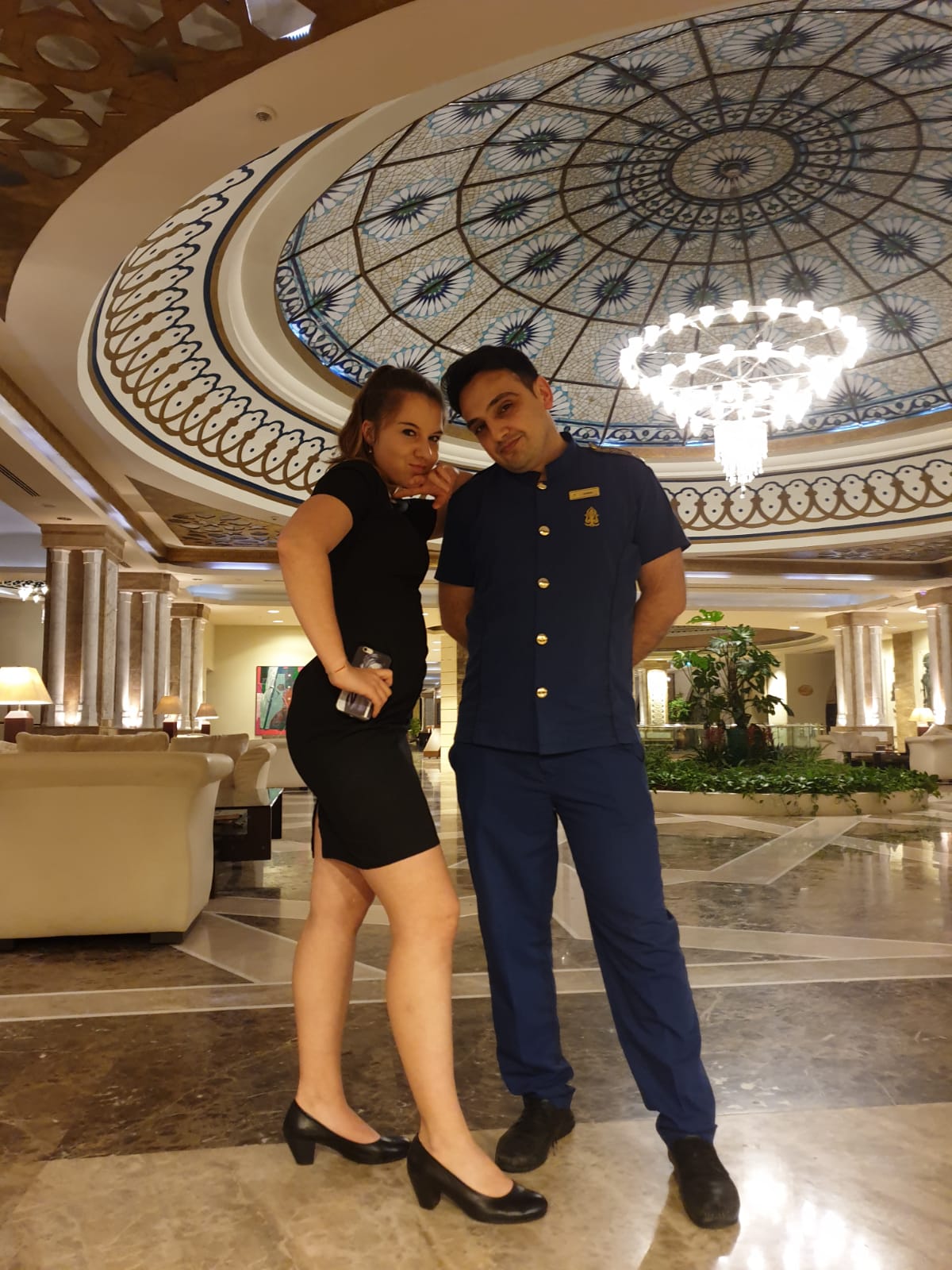 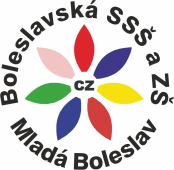 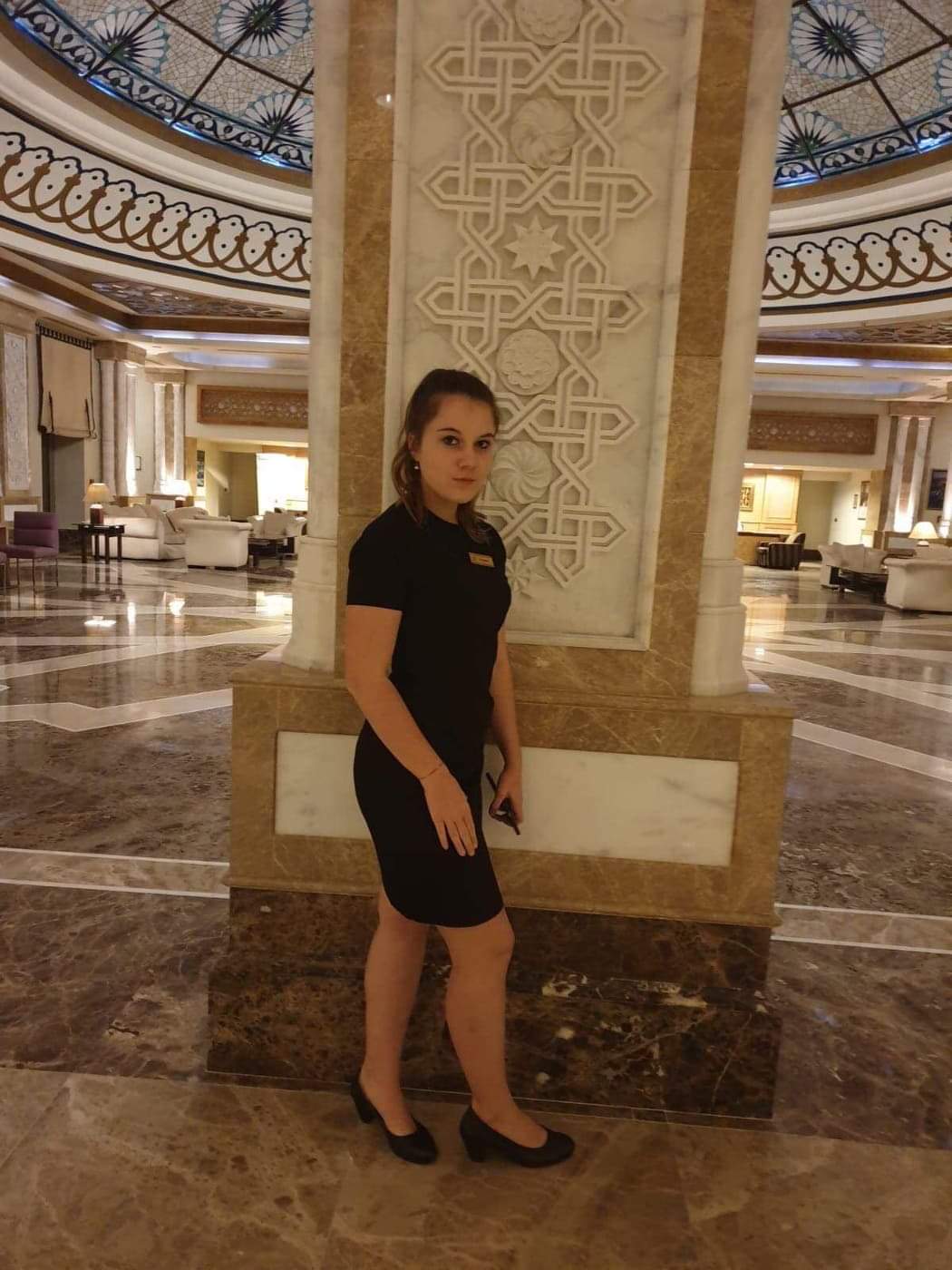 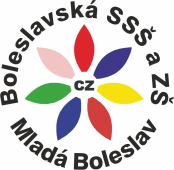 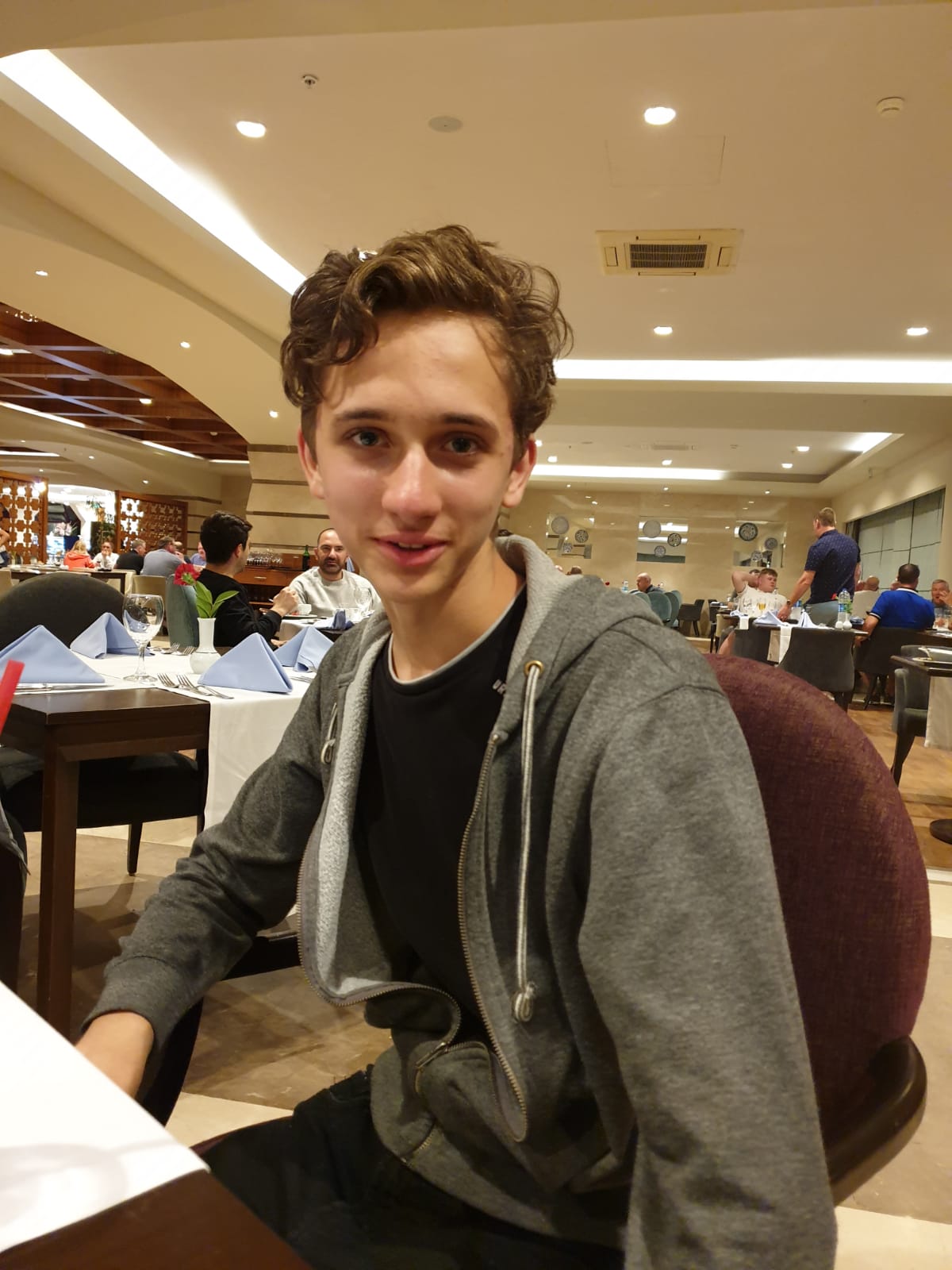 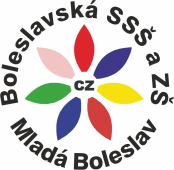 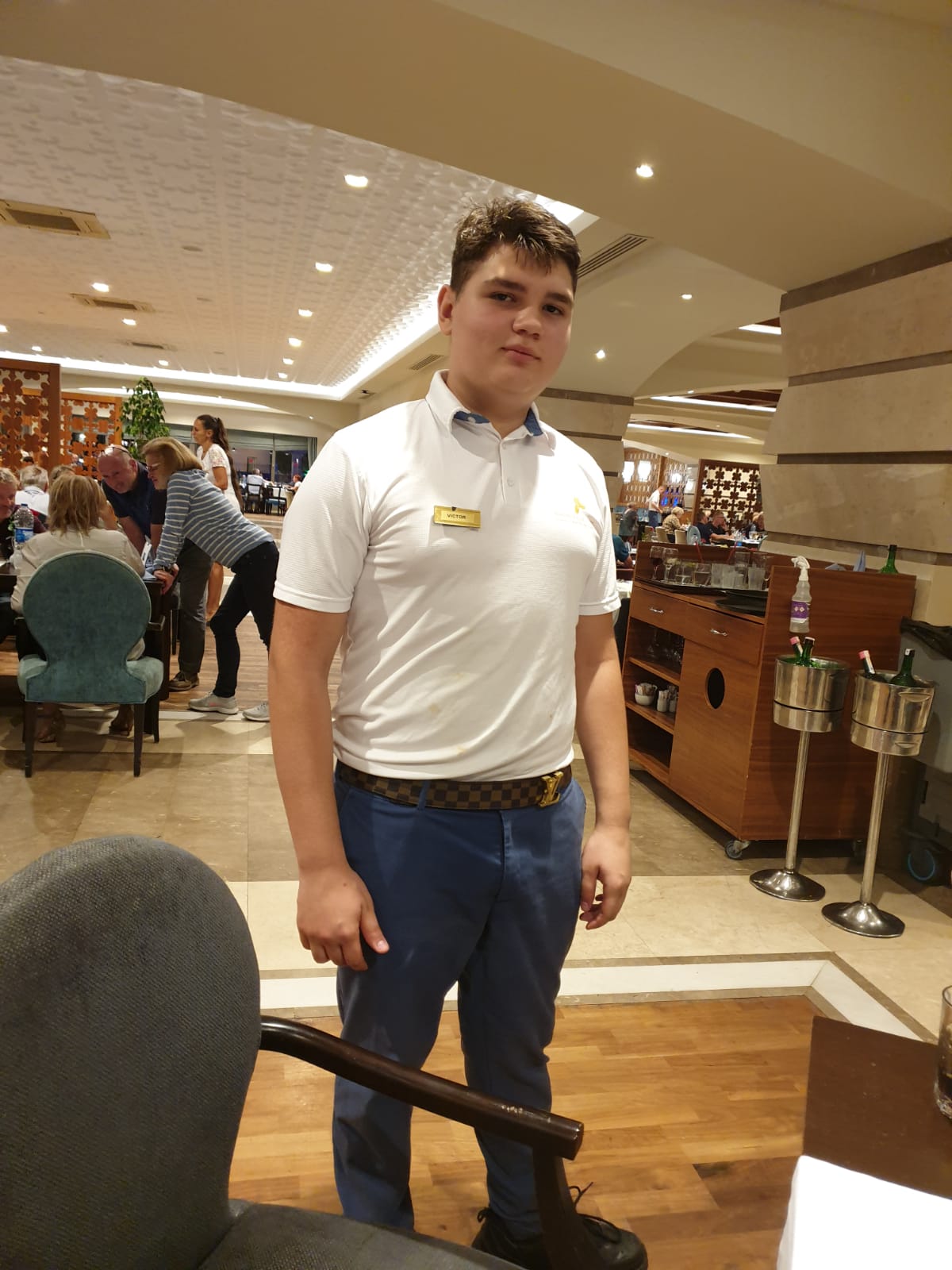 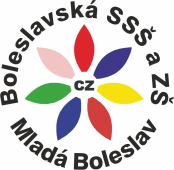 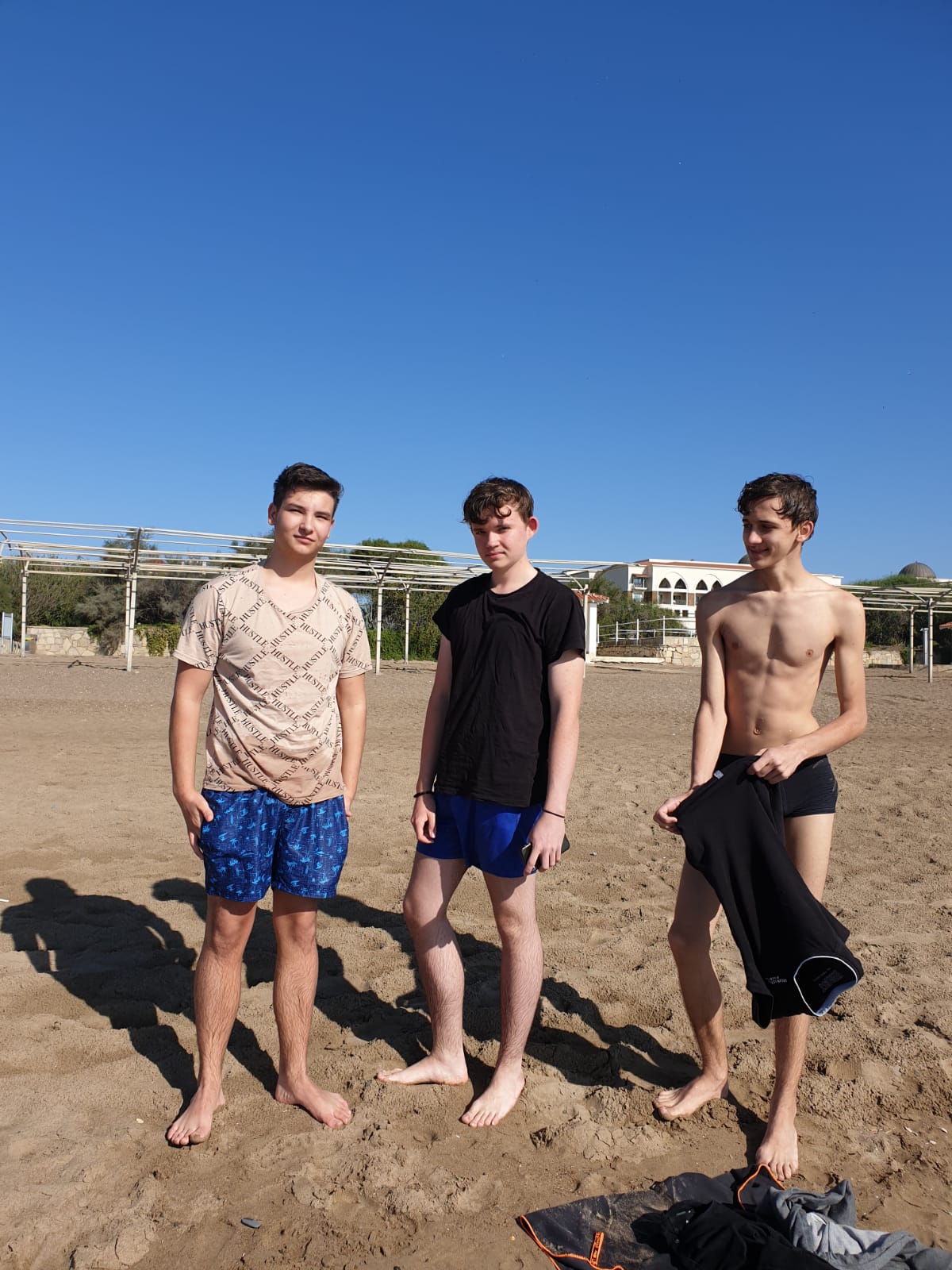 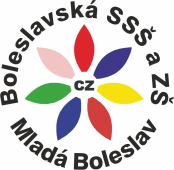 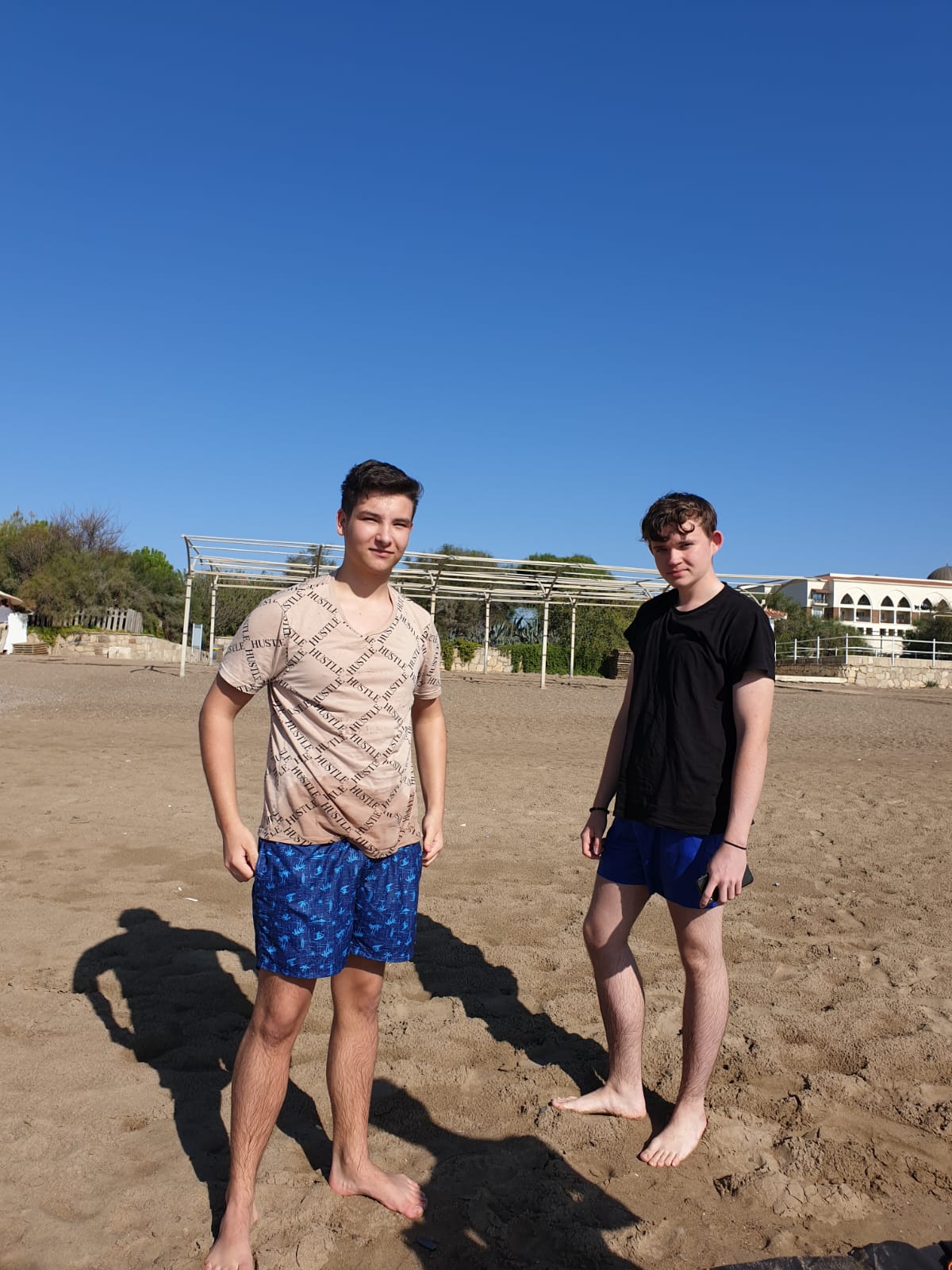 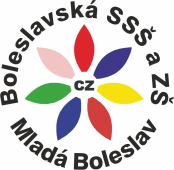 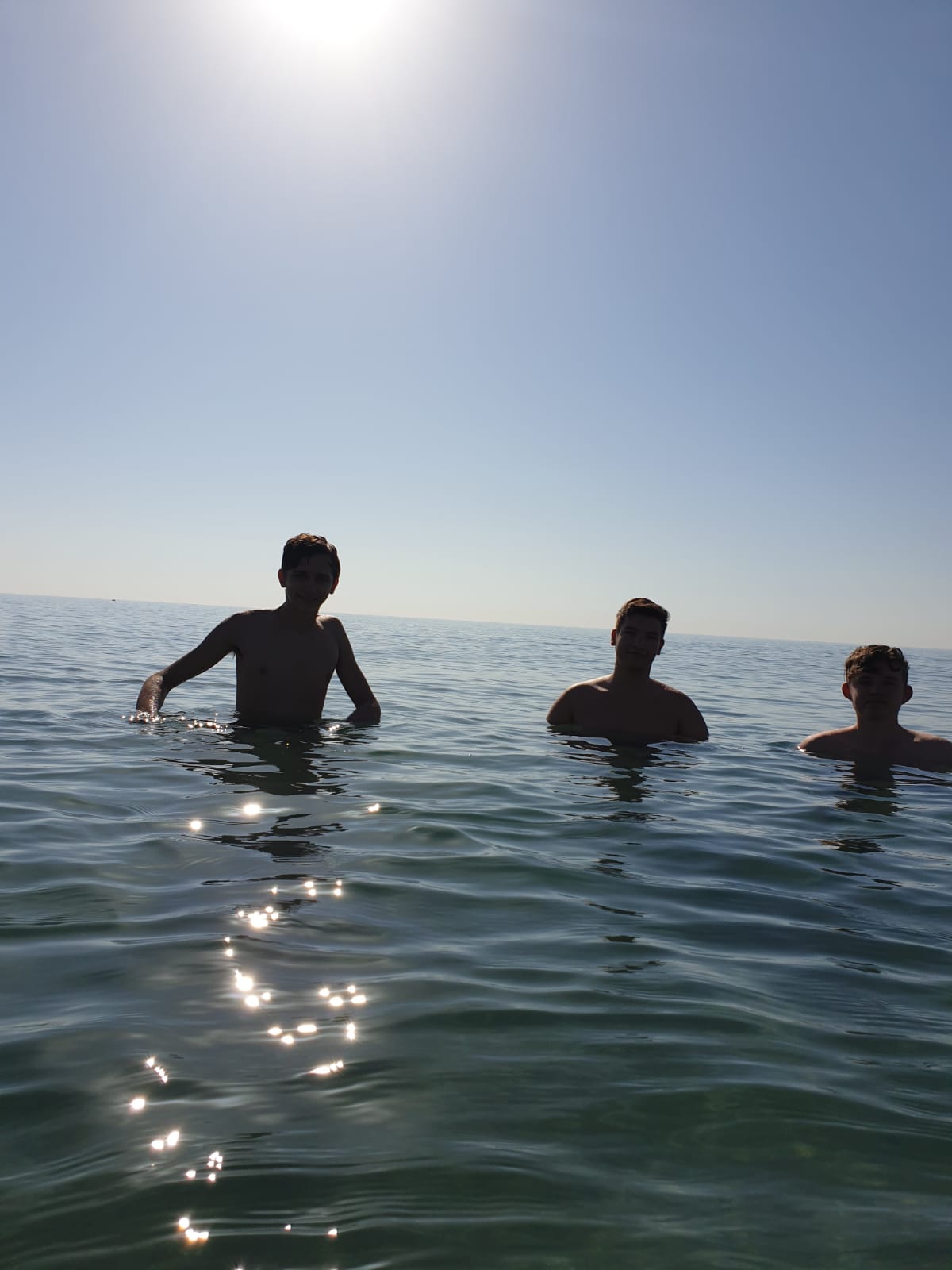 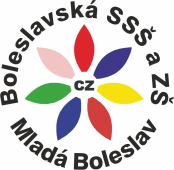 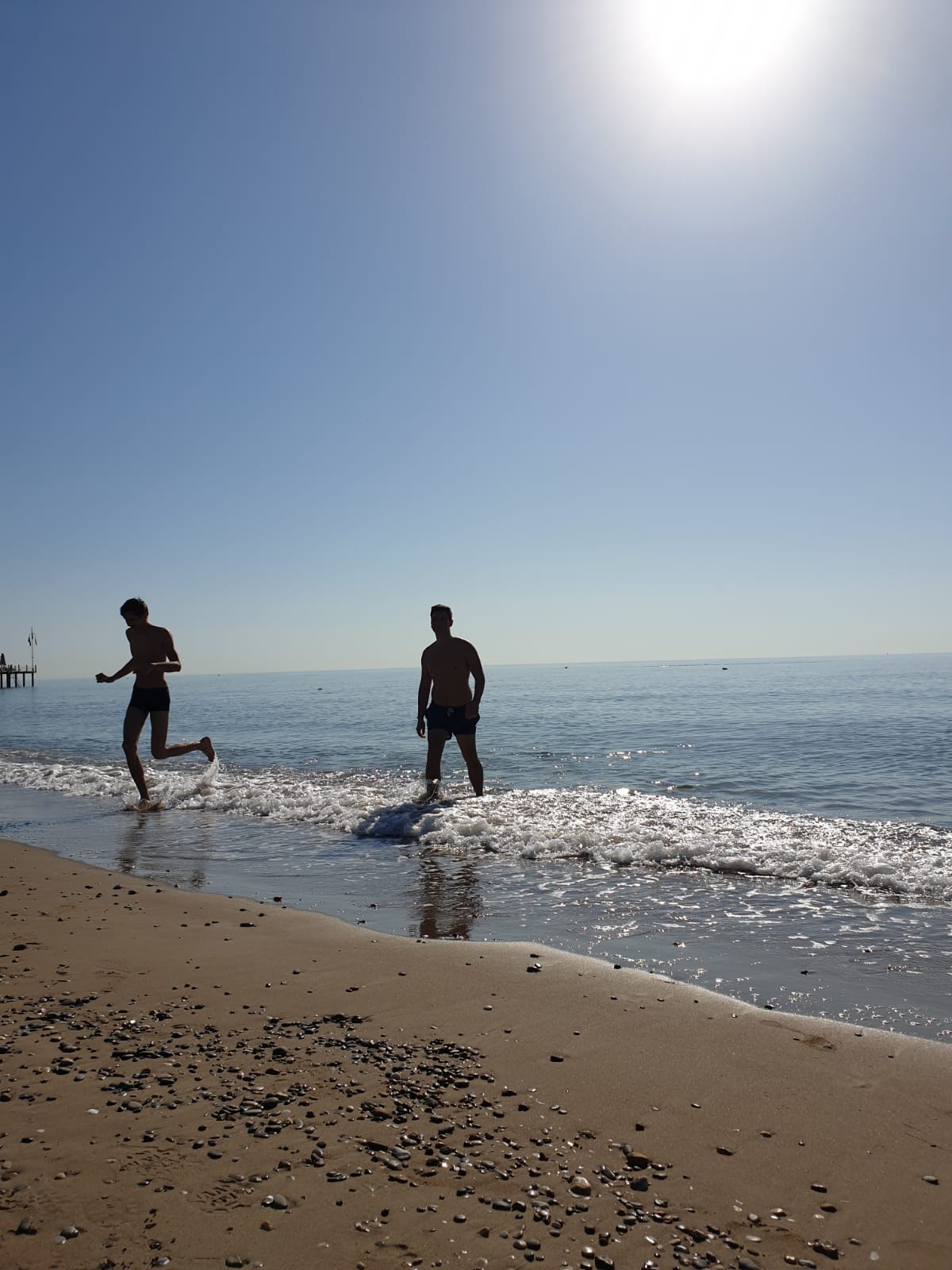 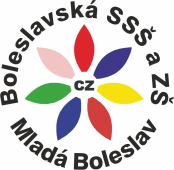 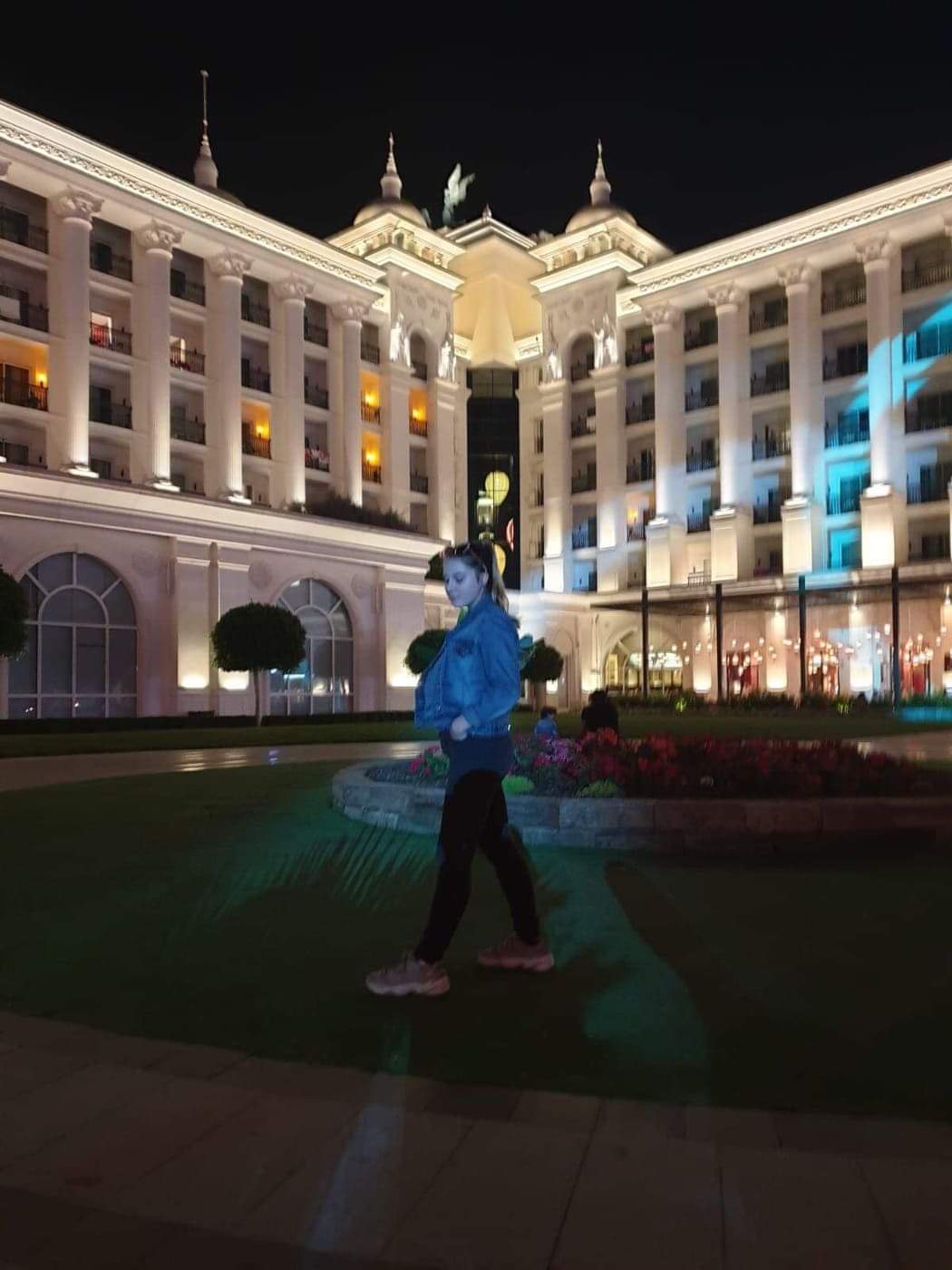 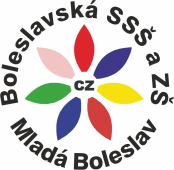 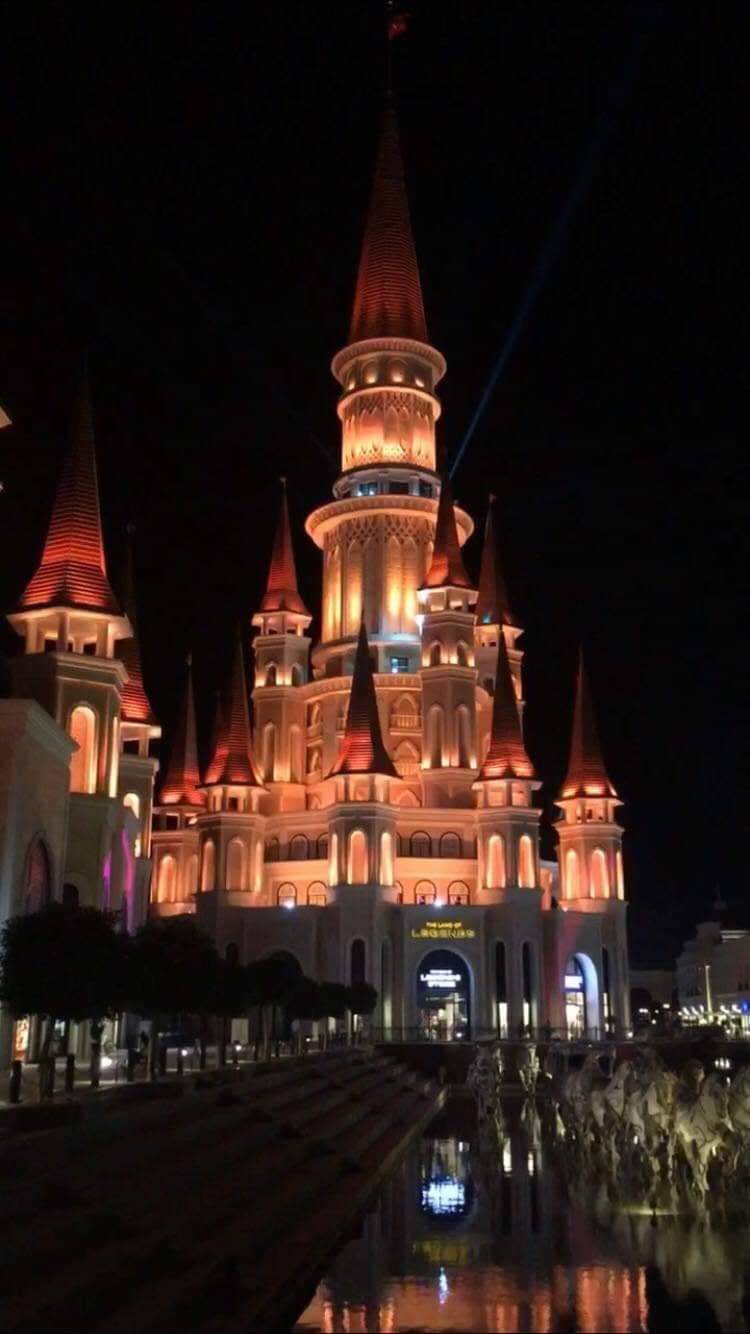 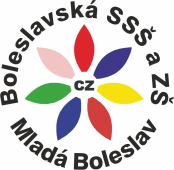 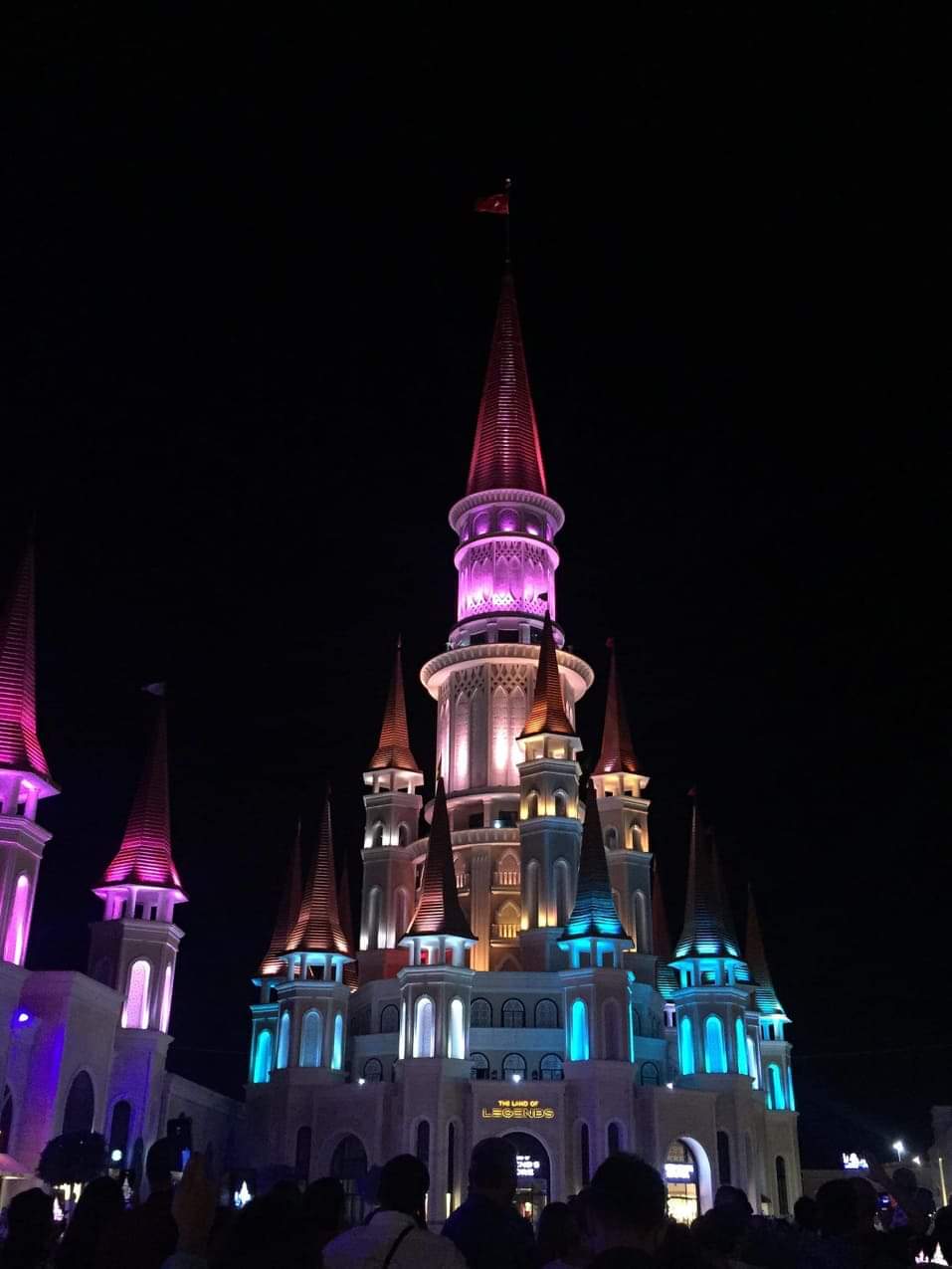 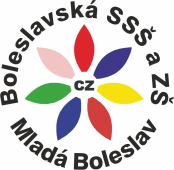 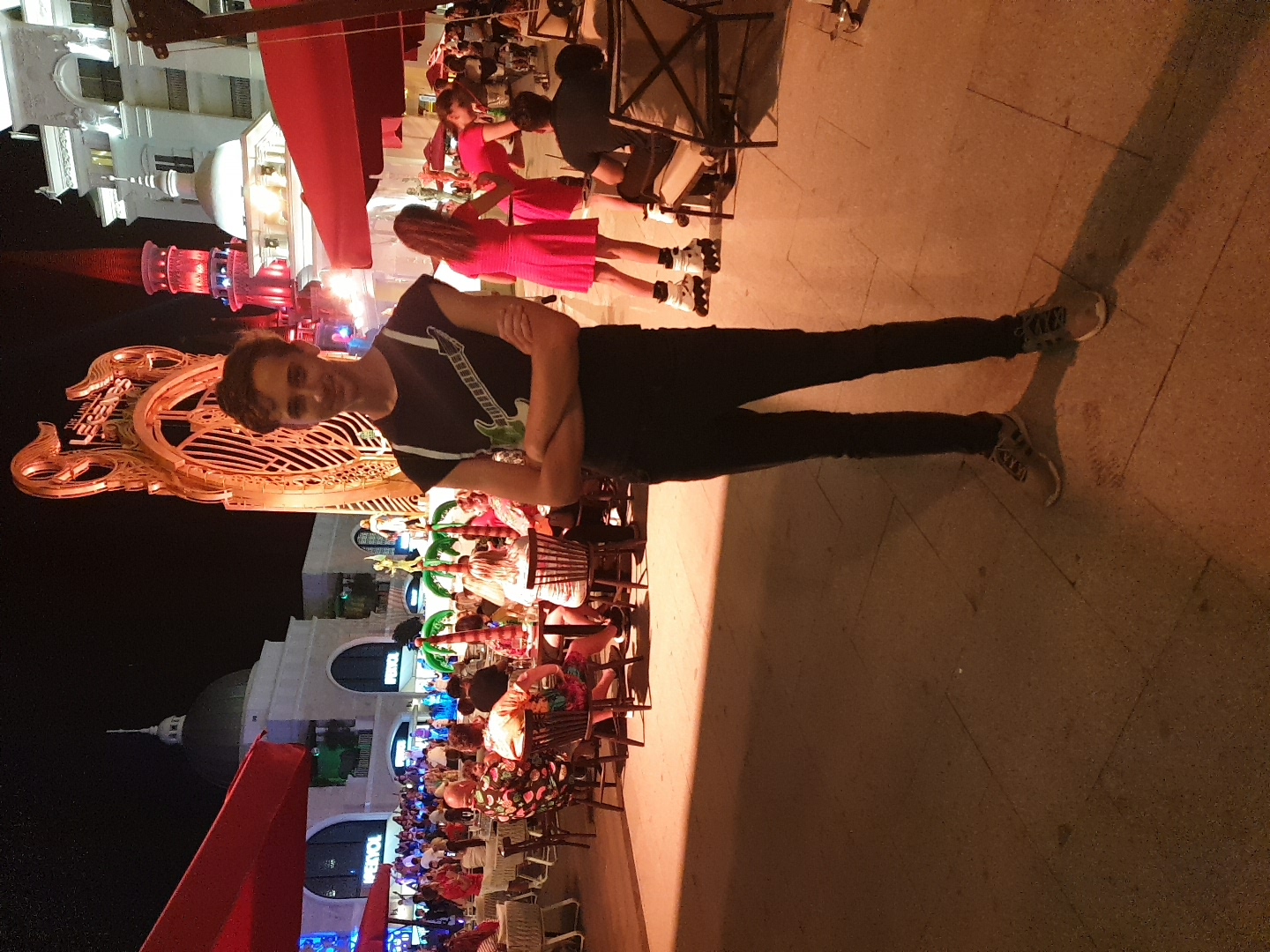 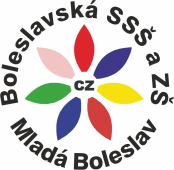